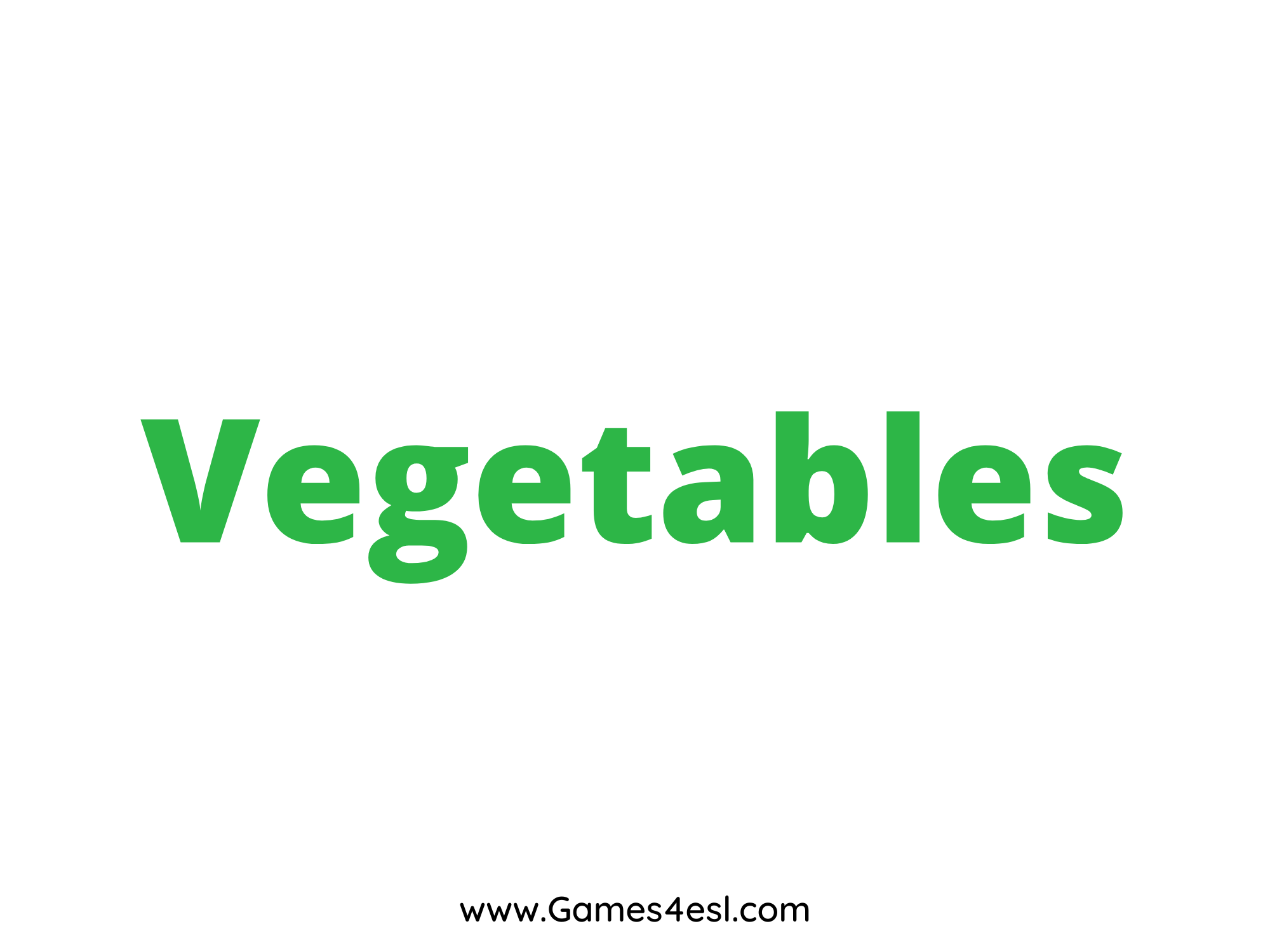 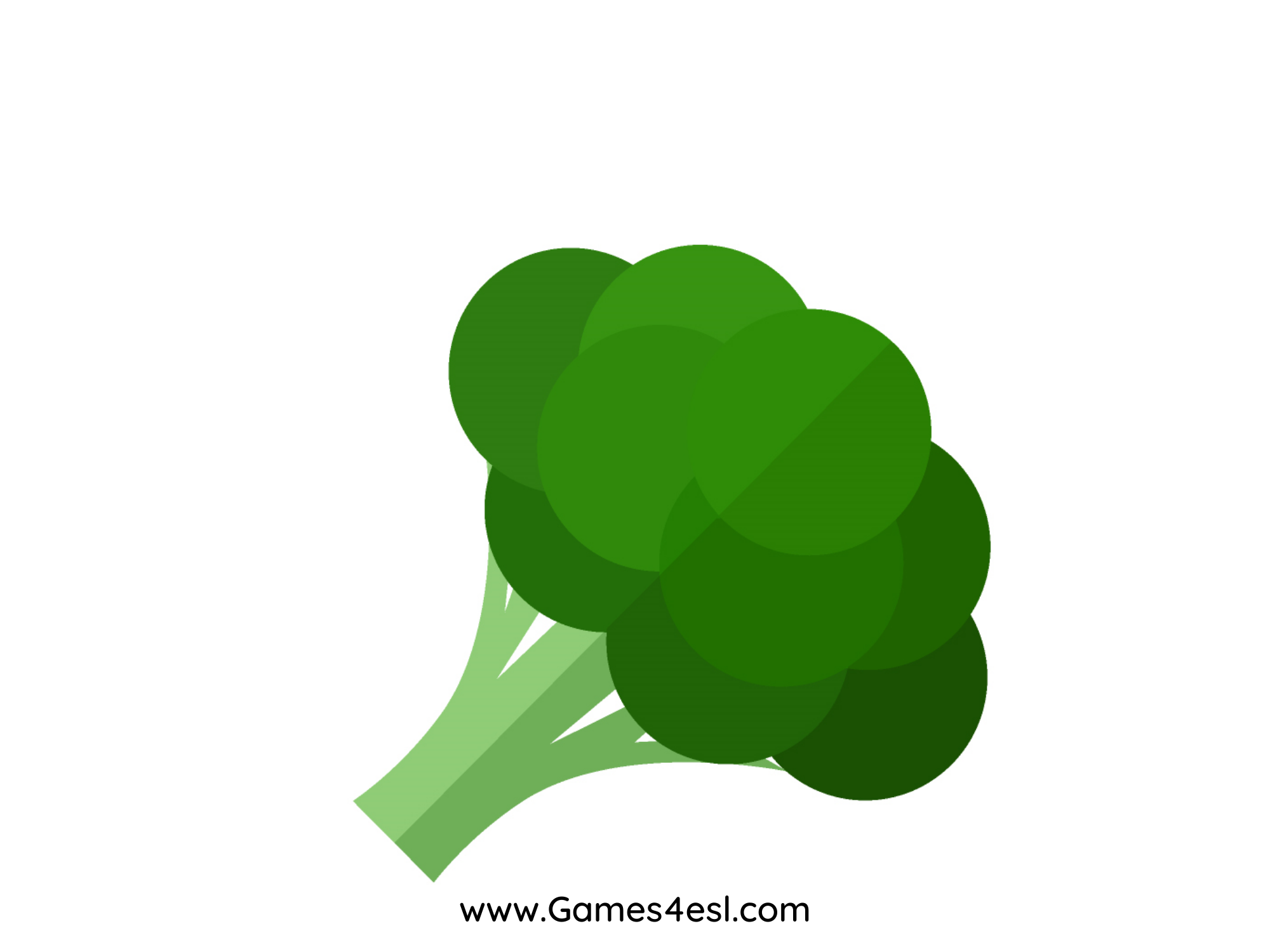 broccoli
SHOW
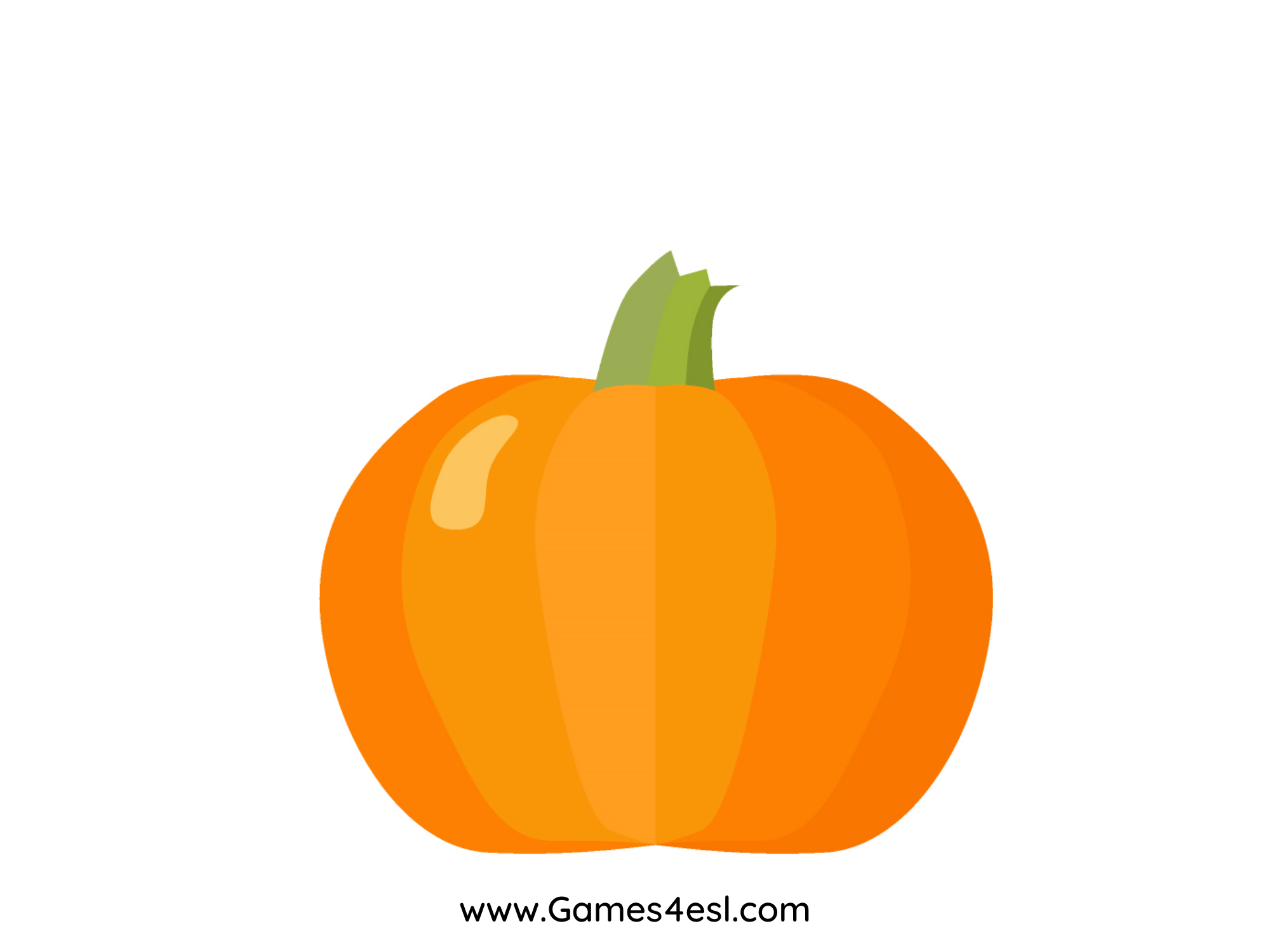 pumpkin
SHOW
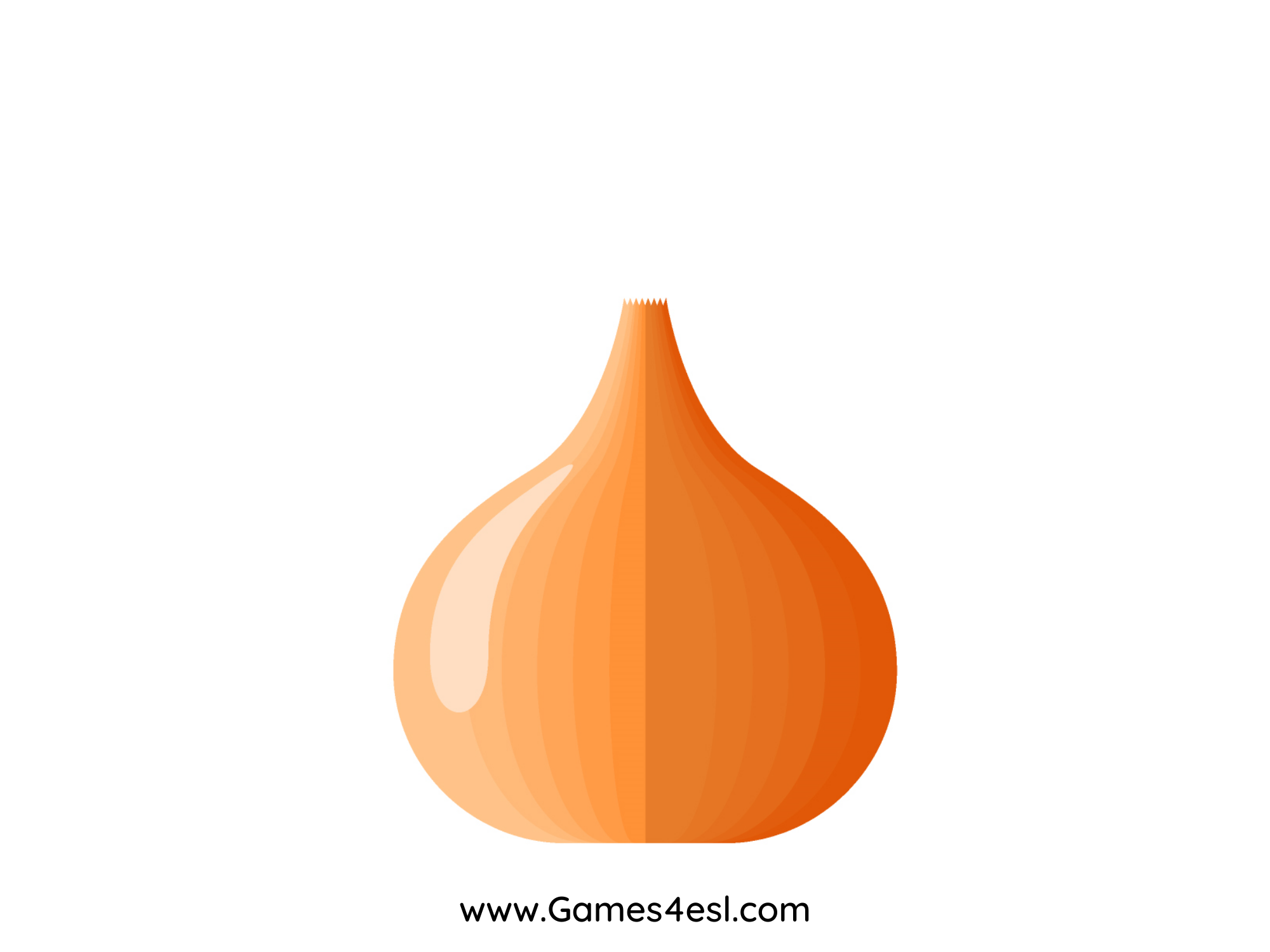 onion
SHOW
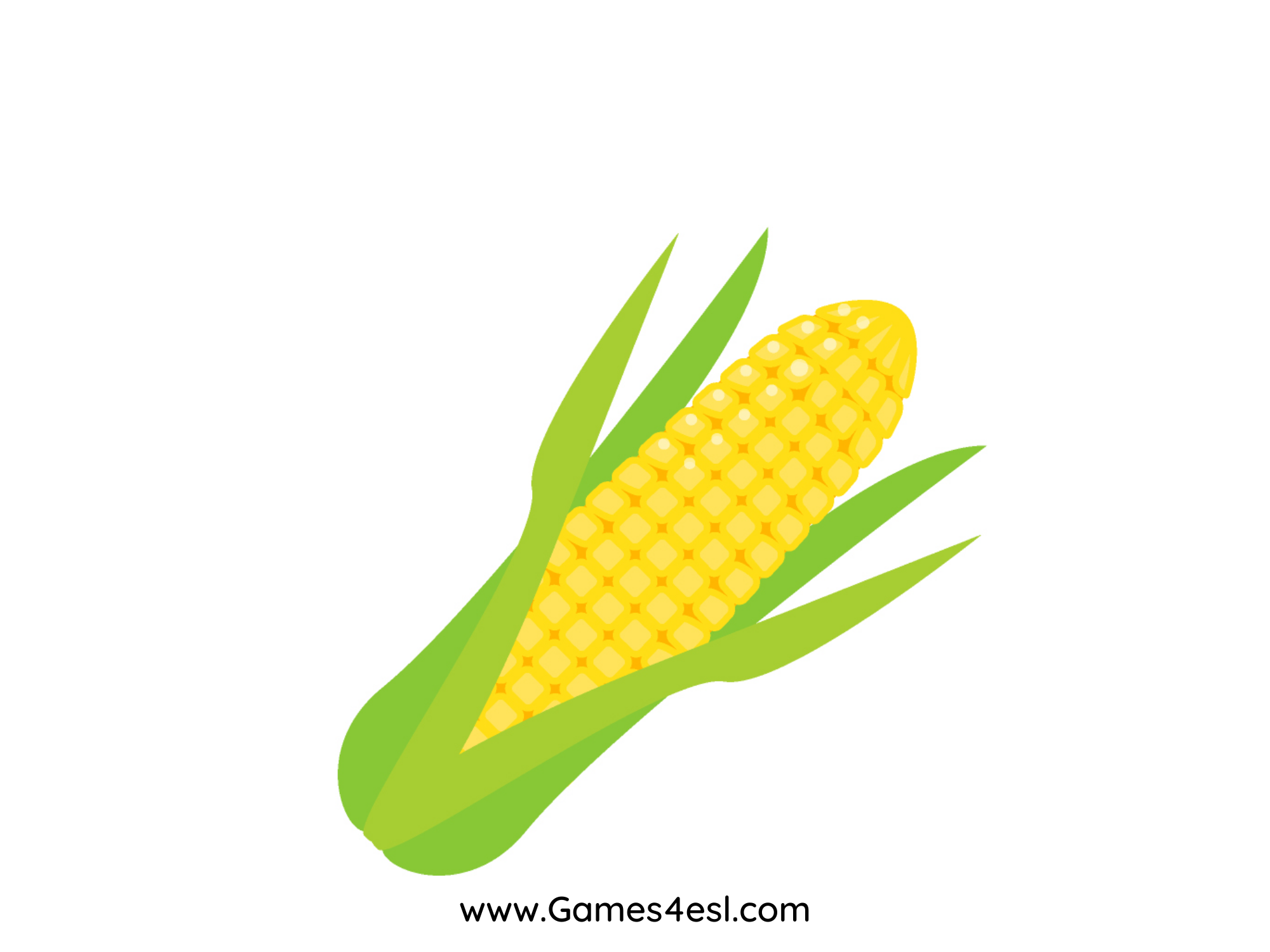 corn
SHOW
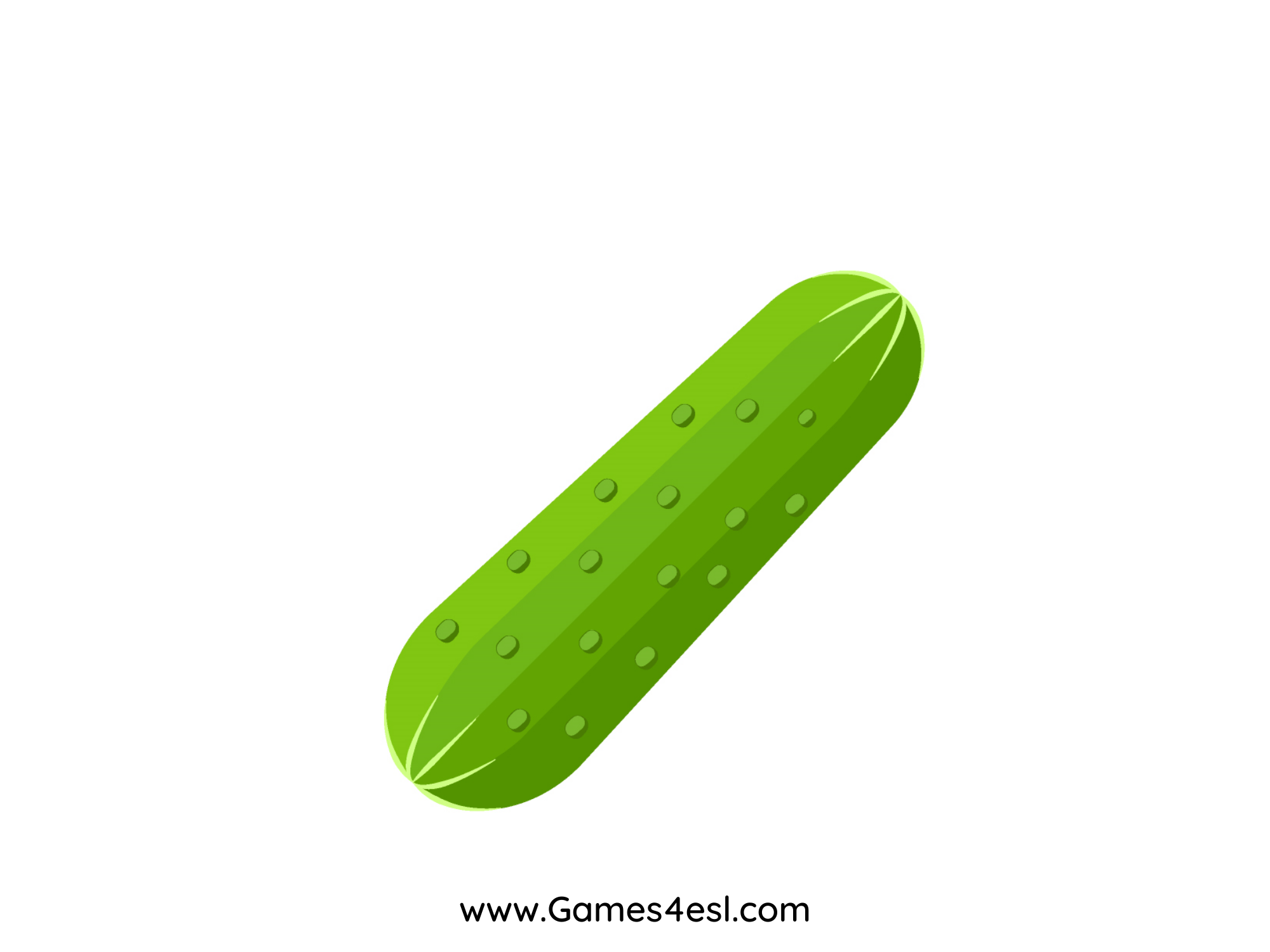 cucumber
SHOW
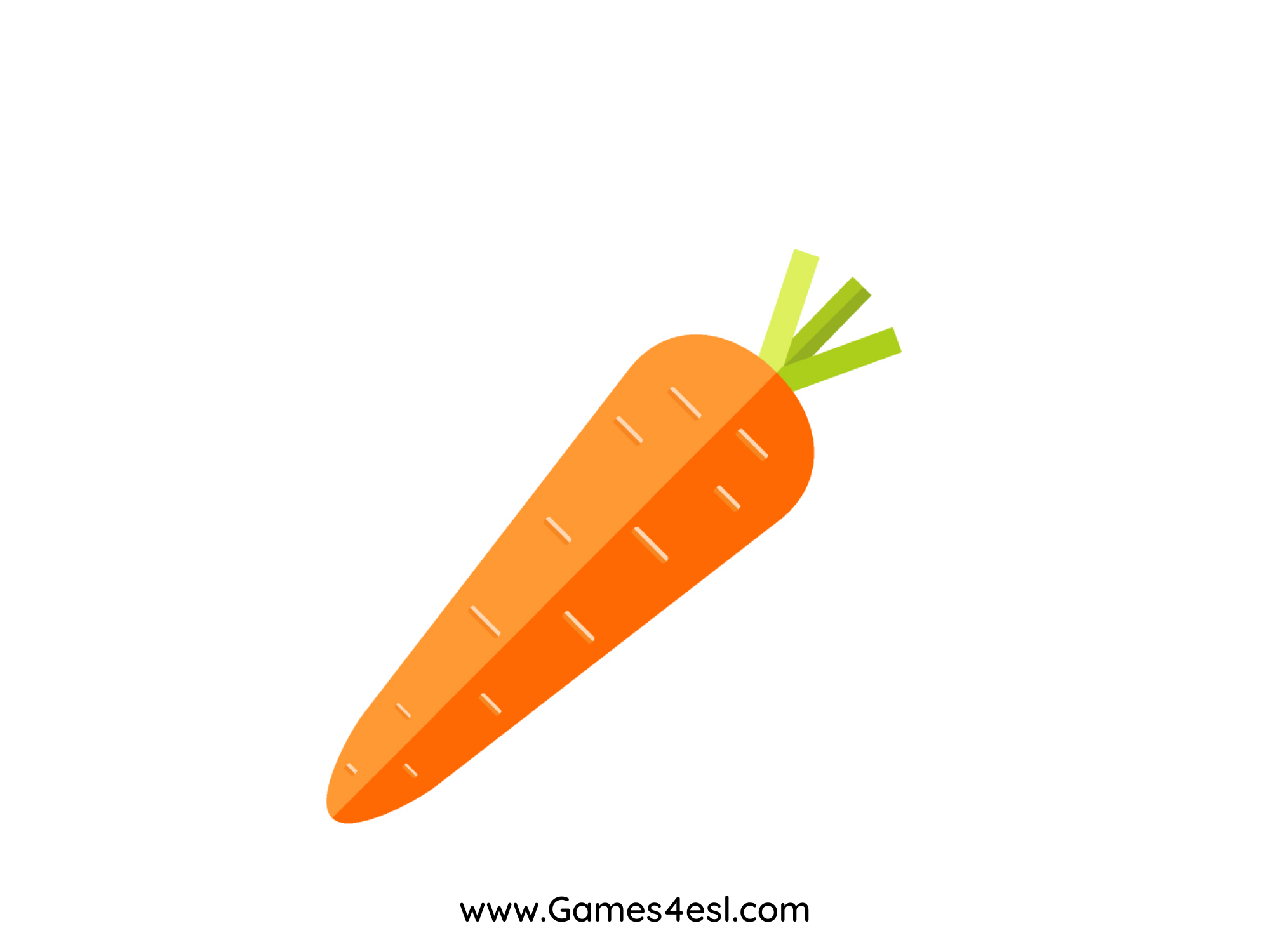 carrot
SHOW
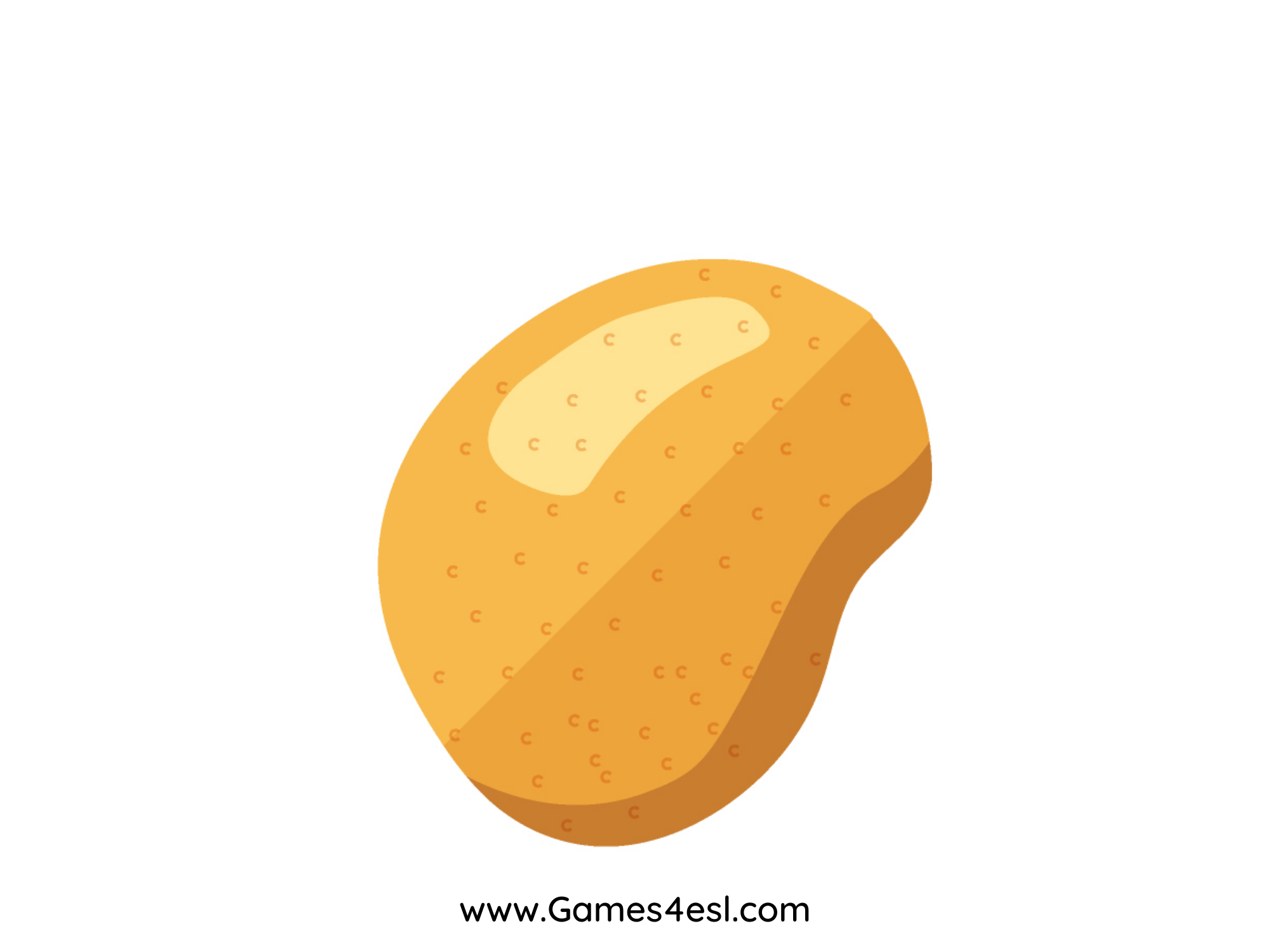 potato
SHOW
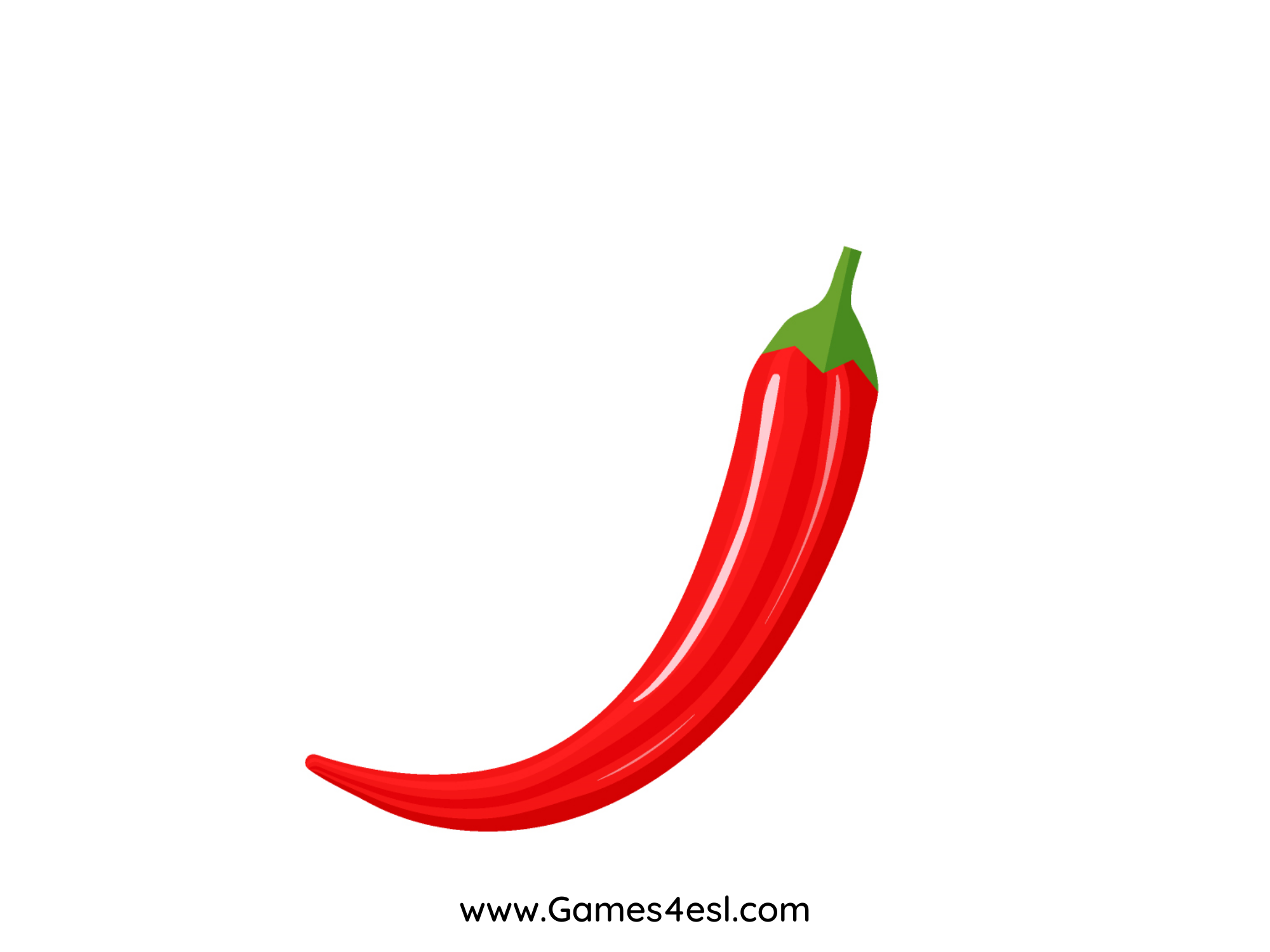 chilli
SHOW
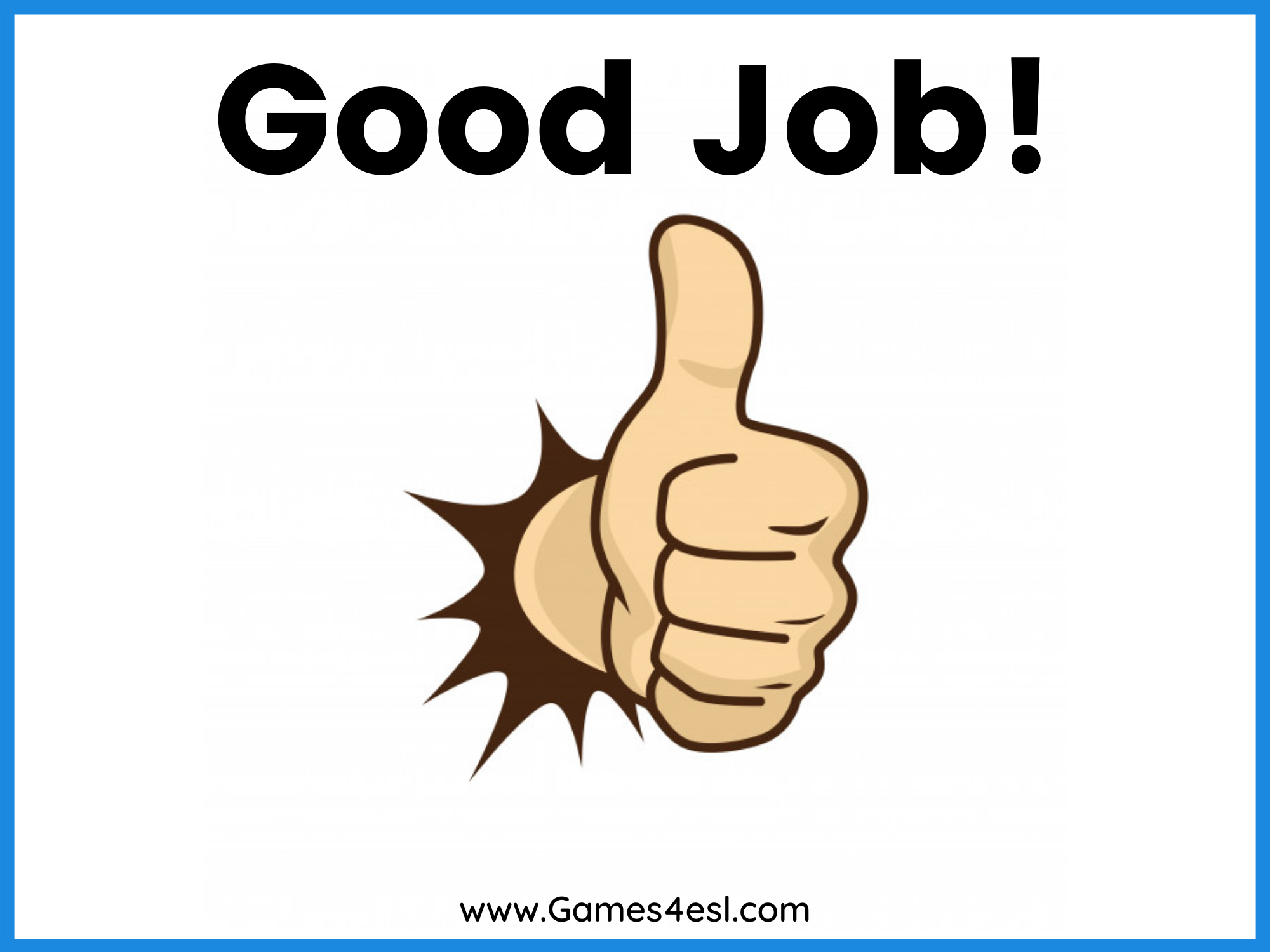